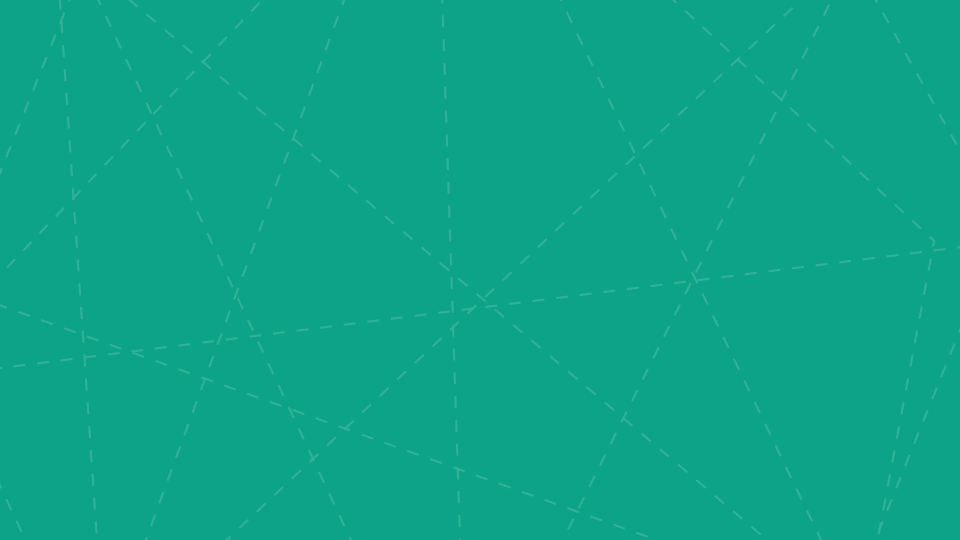 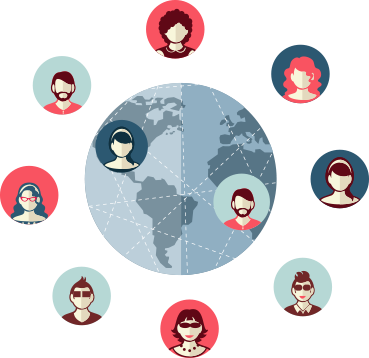 Экономика семьи
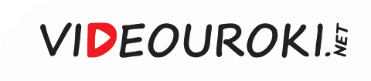 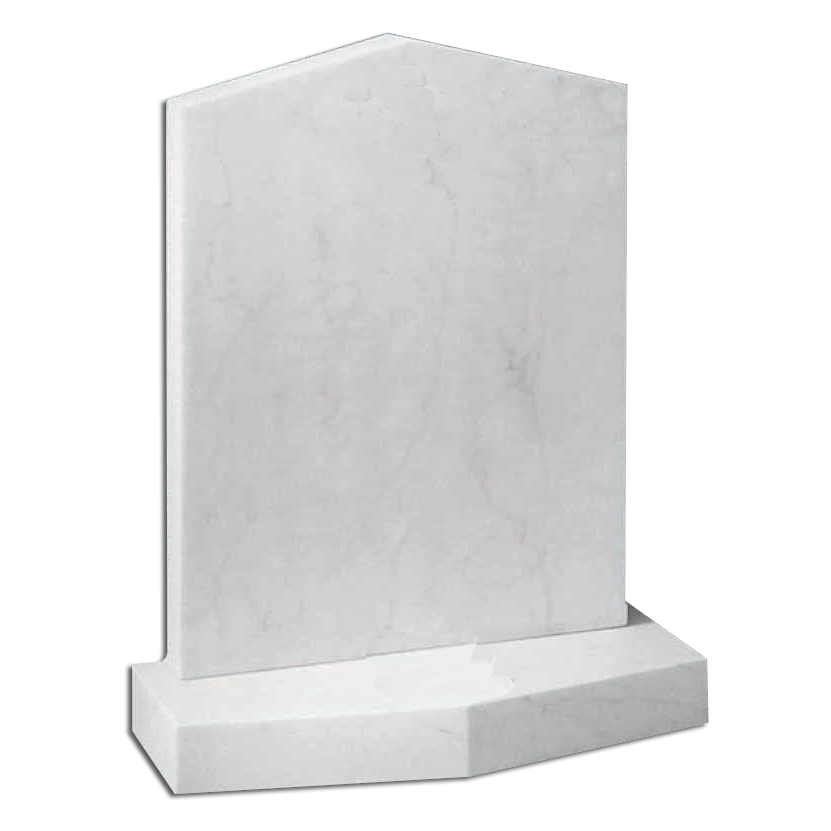 οἶκος (дом)
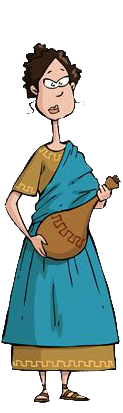 +
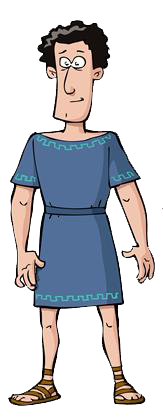 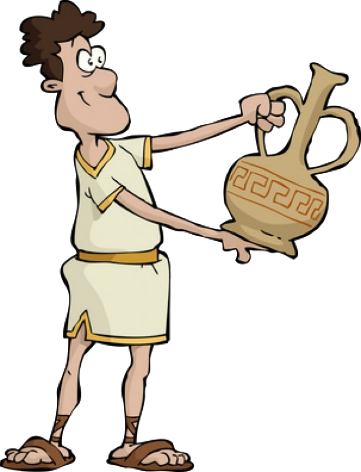 νόμος (закон)
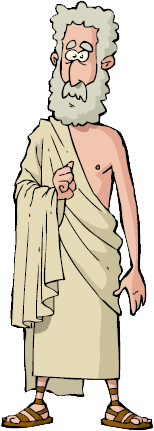 =
правила ведения домашнего хозяйства
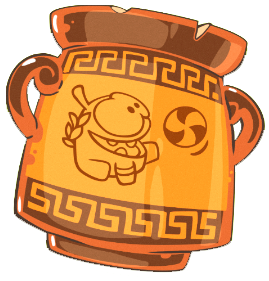 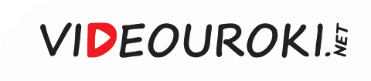 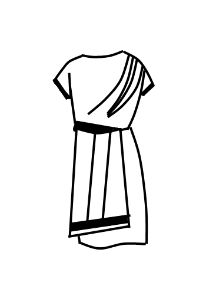 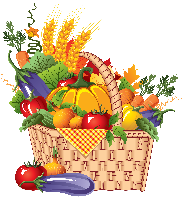 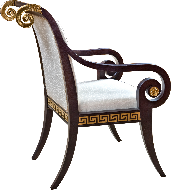 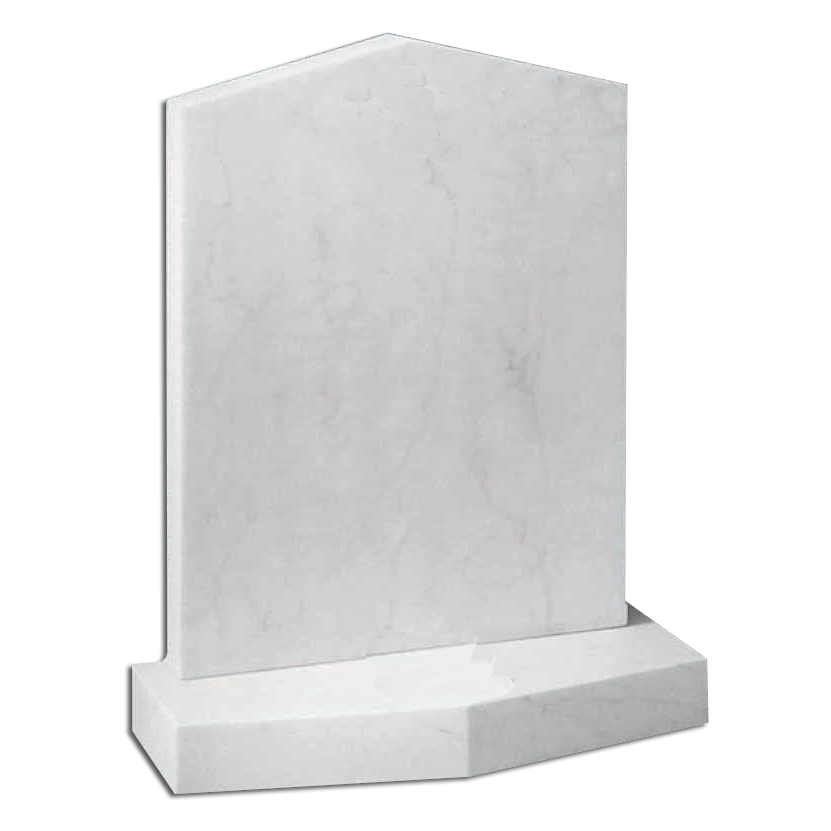 οἶκος (дом)
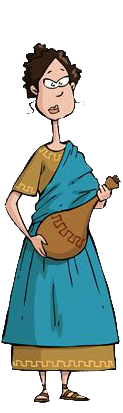 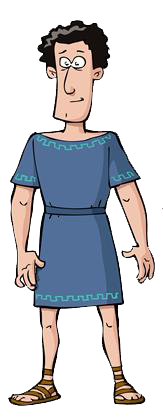 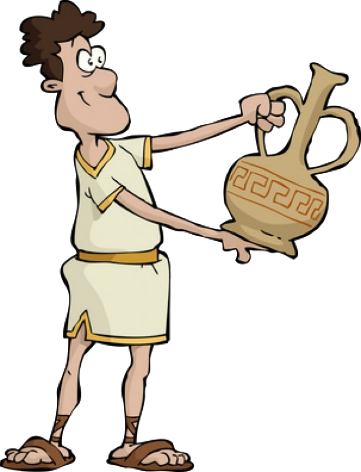 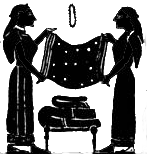 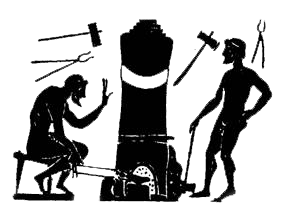 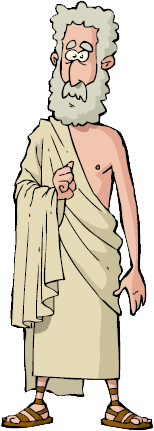 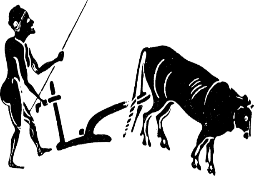 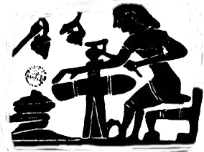 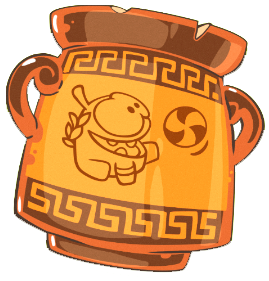 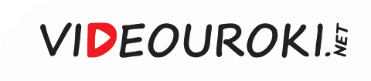 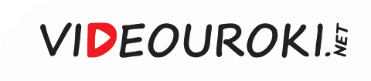 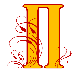 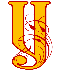 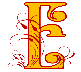 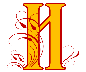 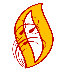 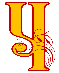 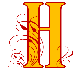 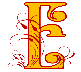 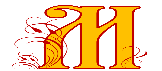 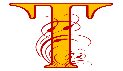 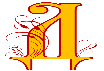 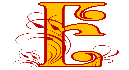 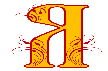 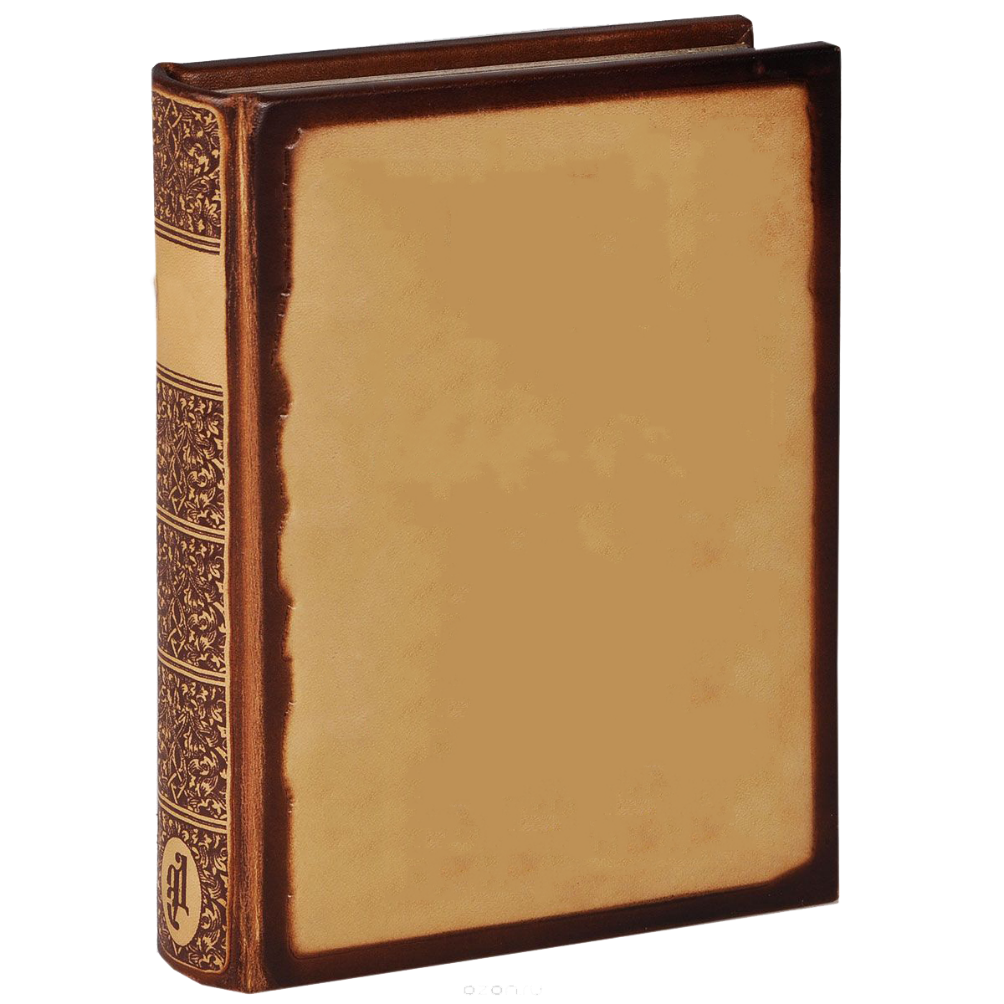 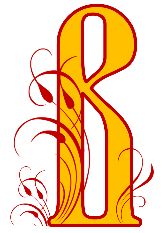 «Поучении» расписаны обязанности каждого члена семьи, добросовестно исполняя которые семья могла бы не только удовлетворить свои потребности и желания, но и стать богатой.
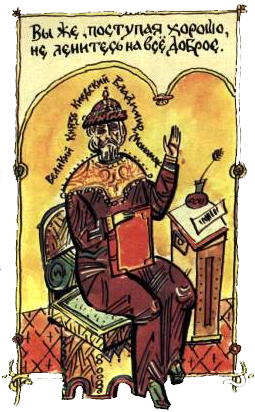 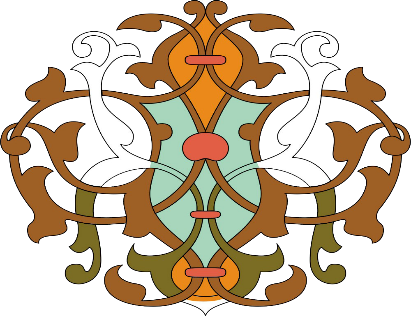 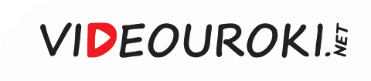 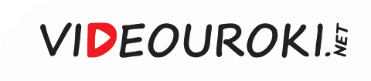 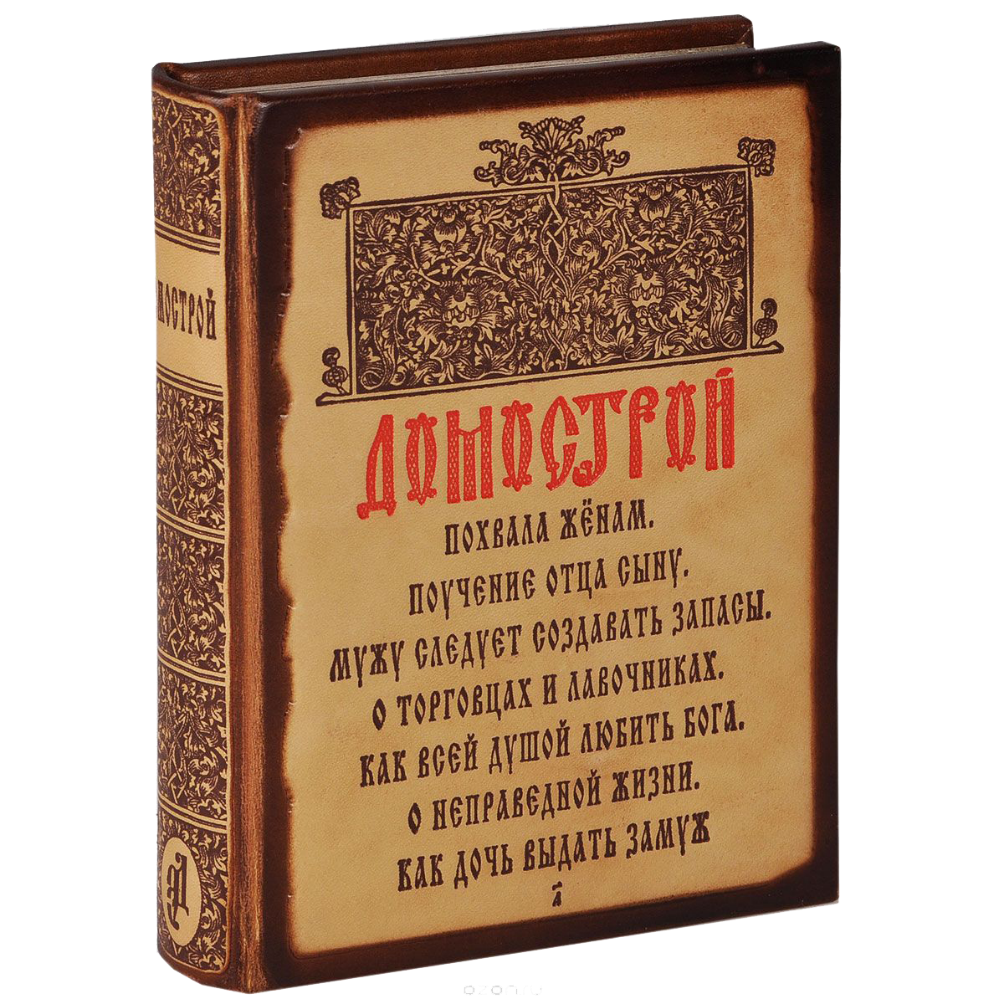 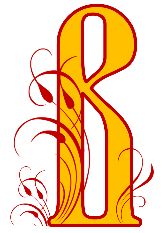 «Домострое» содержались советы о том,  что покупать,            а что не покупать, какие вещи в доме считать лишними,                  а какие – необходимыми, и многие другие рекомендации.
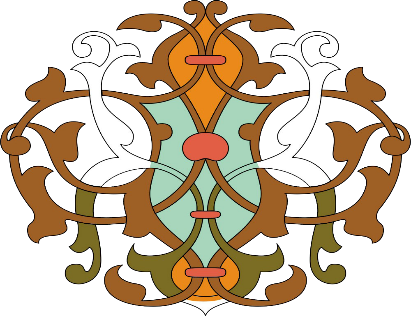 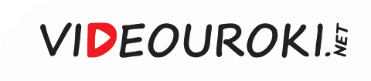 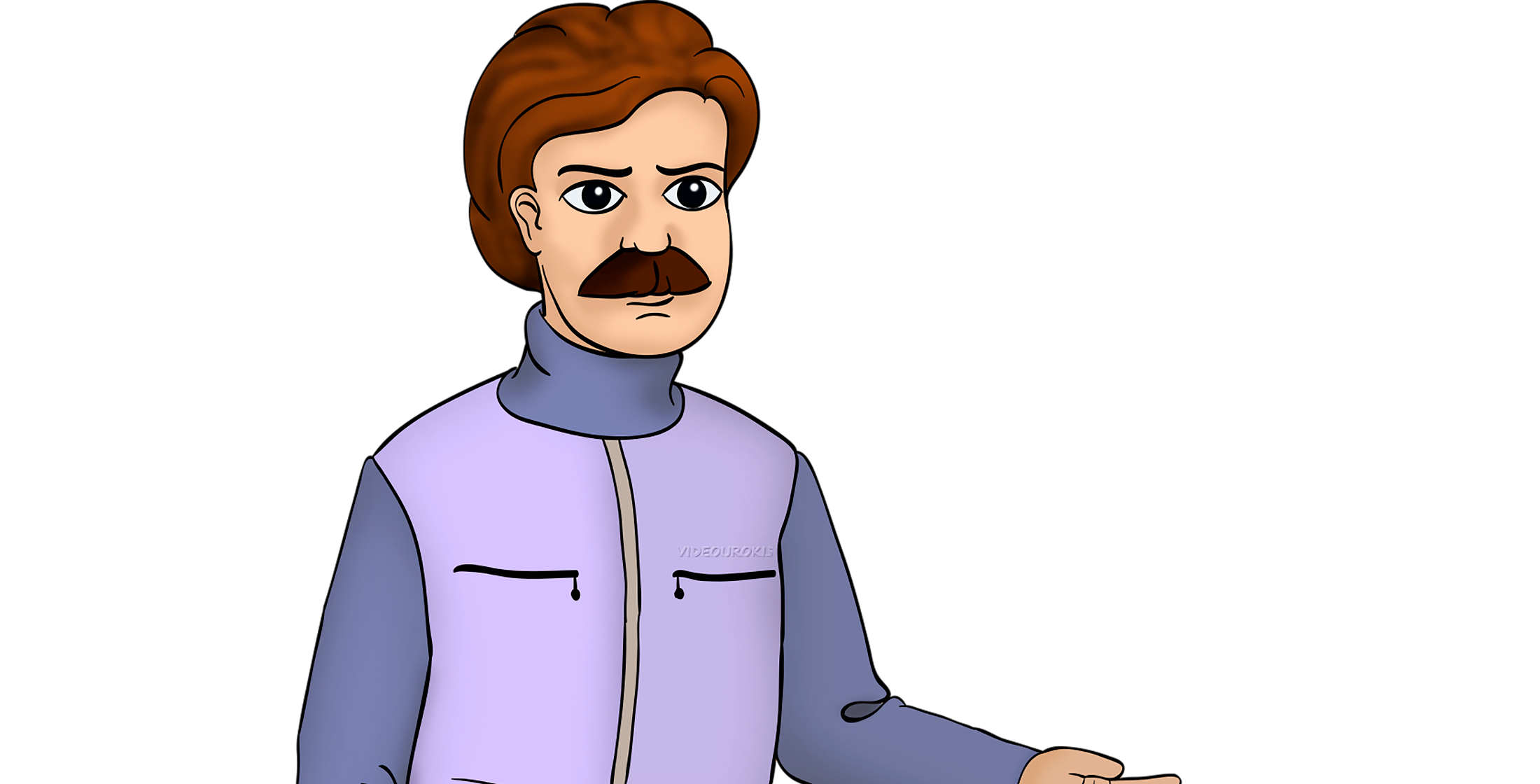 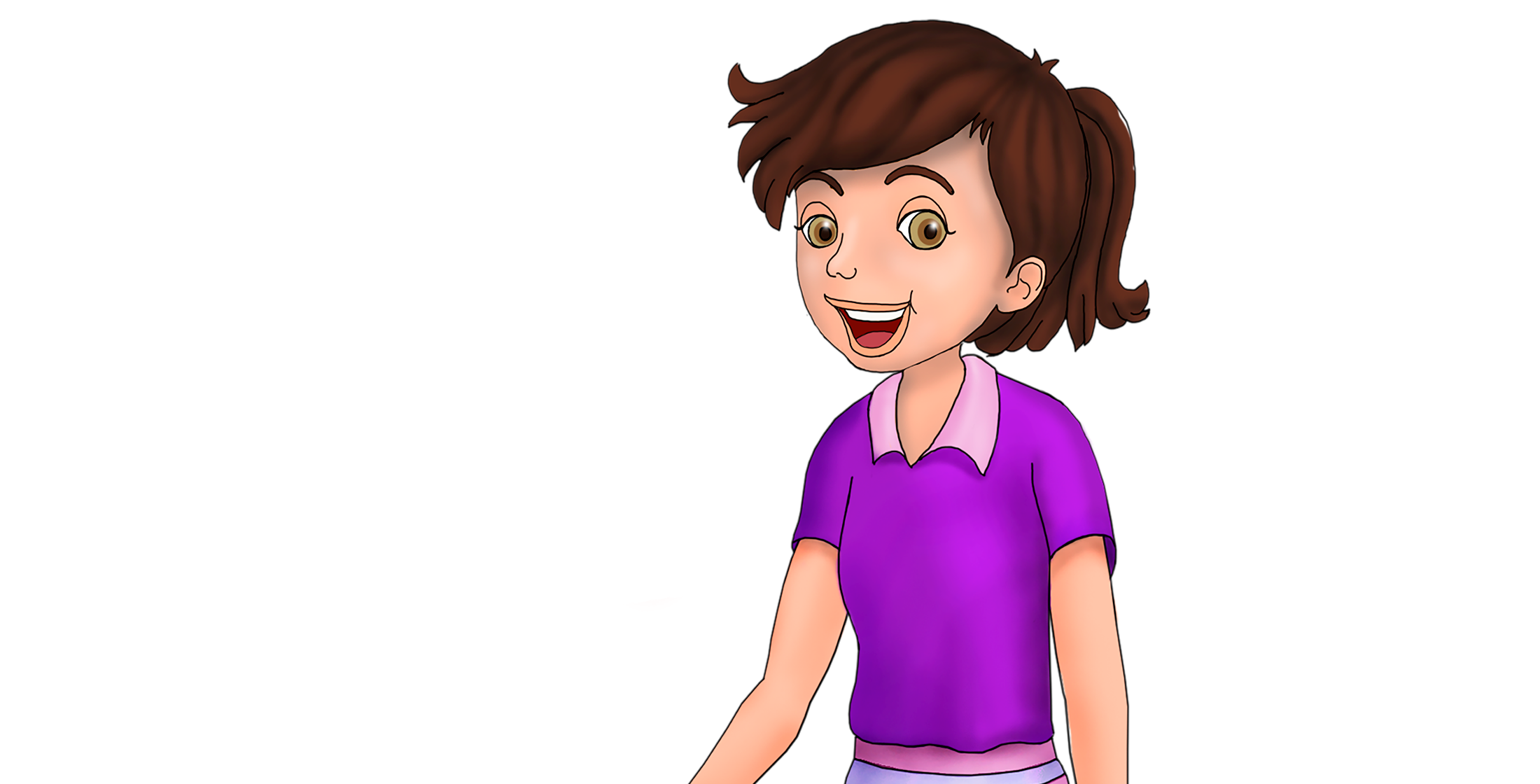 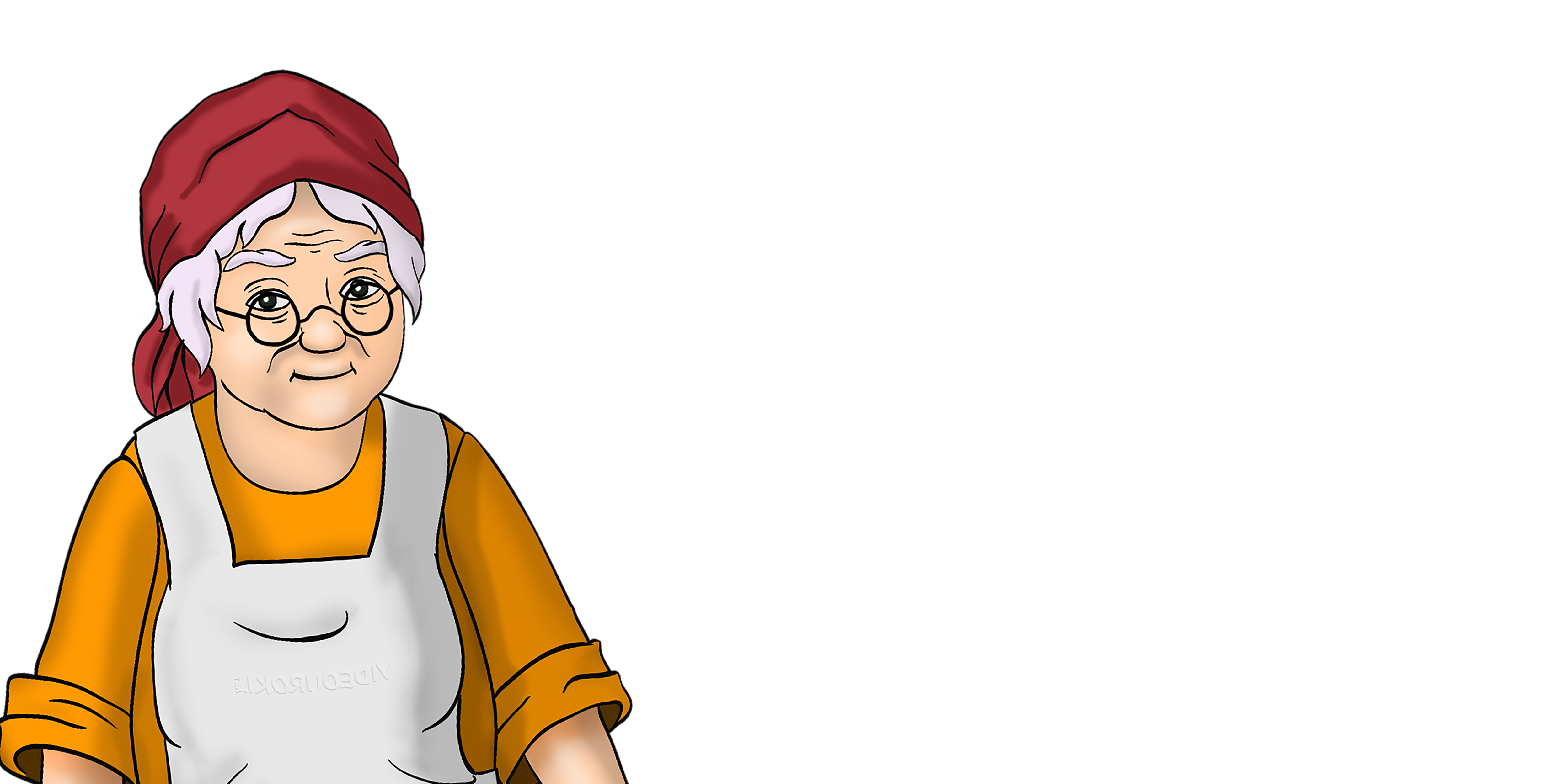 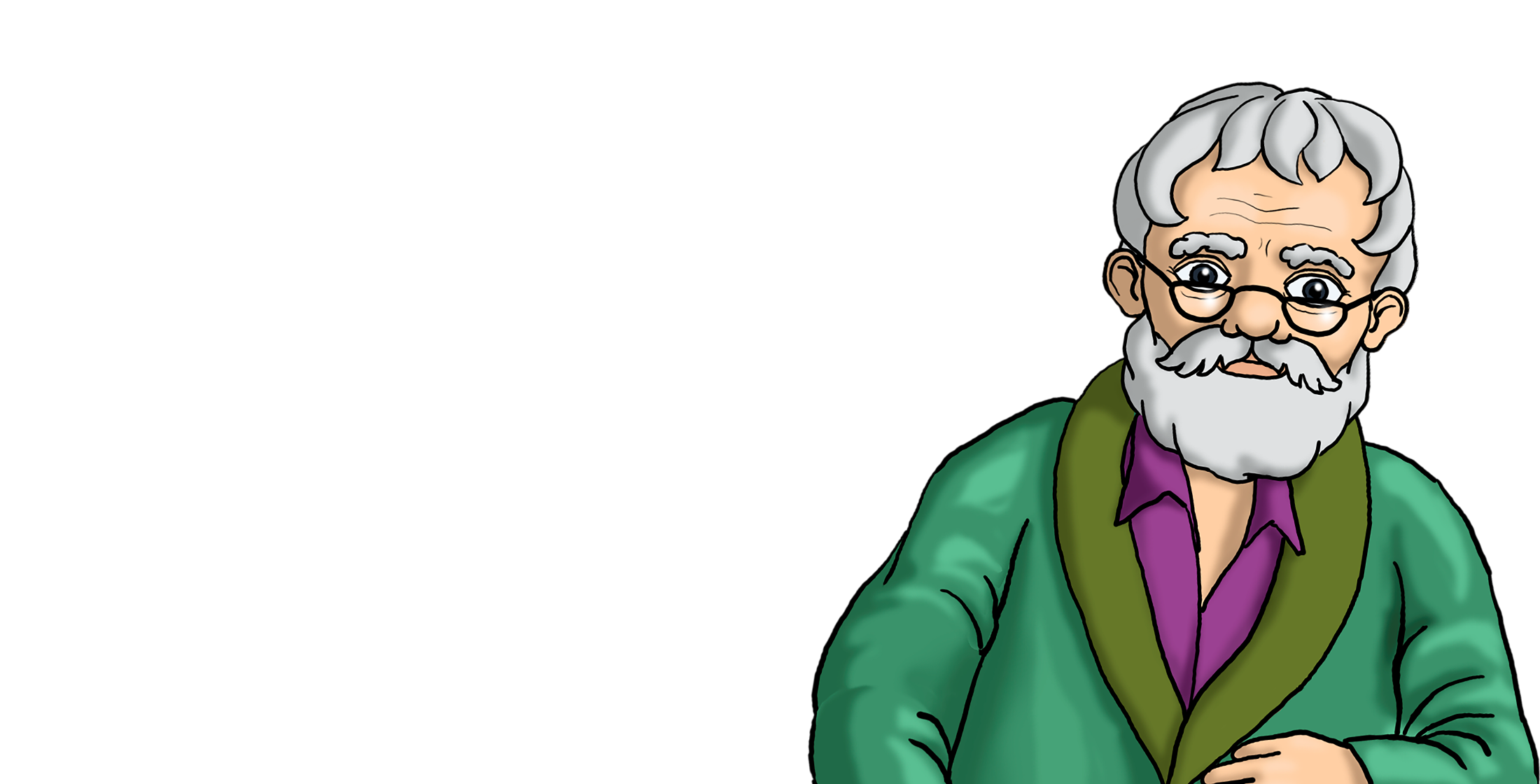 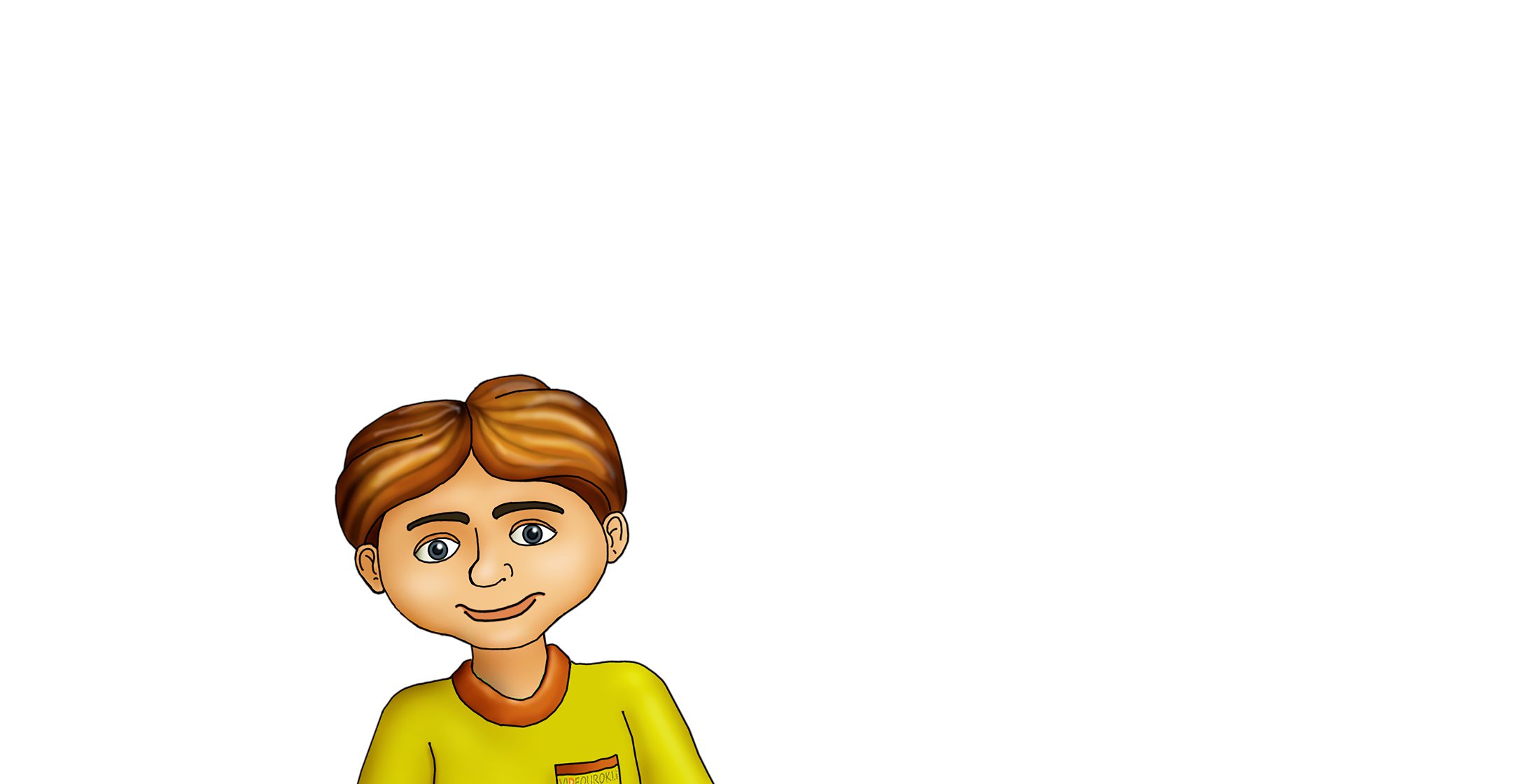 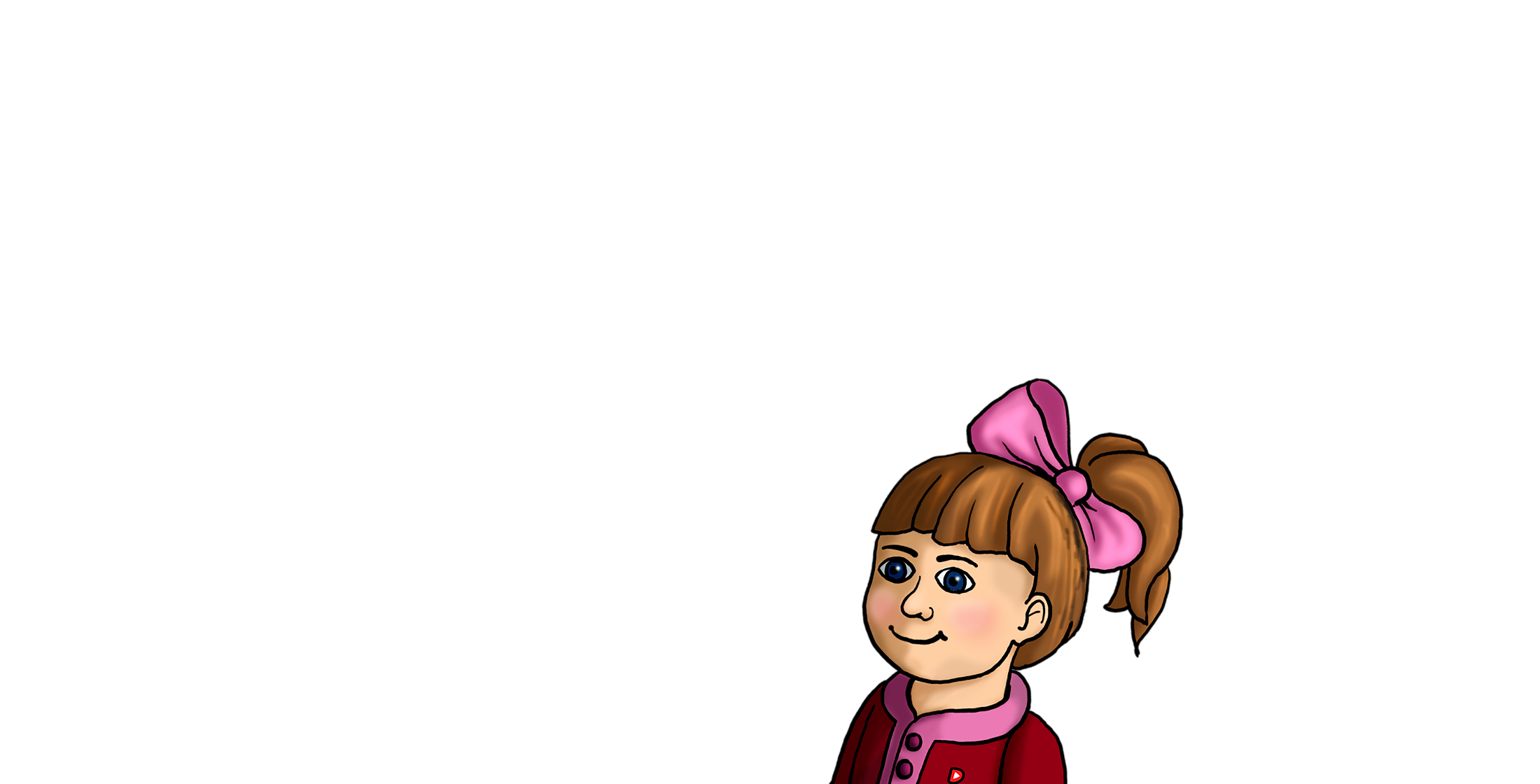 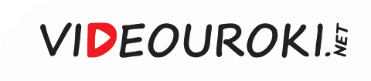 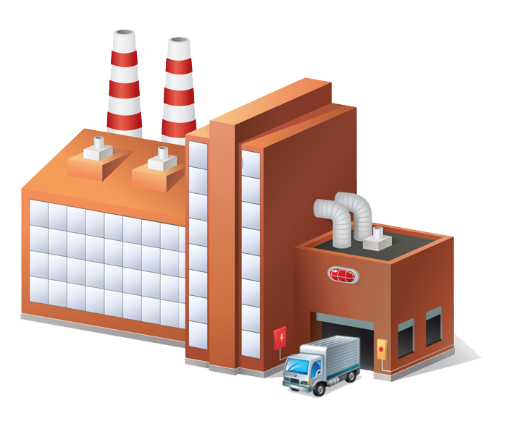 бюджет
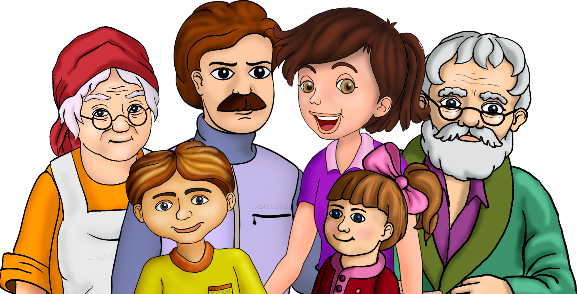 доходы и расходы
бухгалтерский учёт
свои перспективы развития
Экономика предприятия
Экономика семьи
бонусы для сотрудников
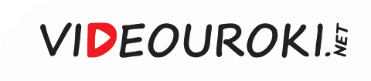 зарплата
пенсия
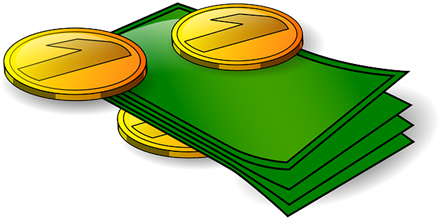 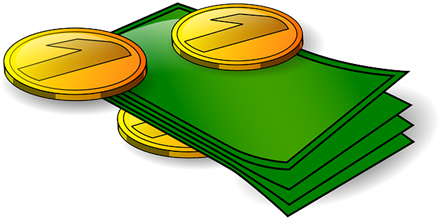 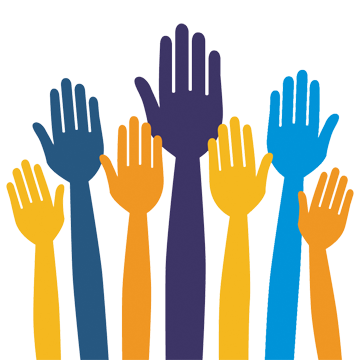 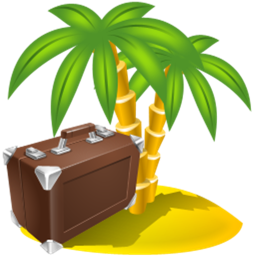 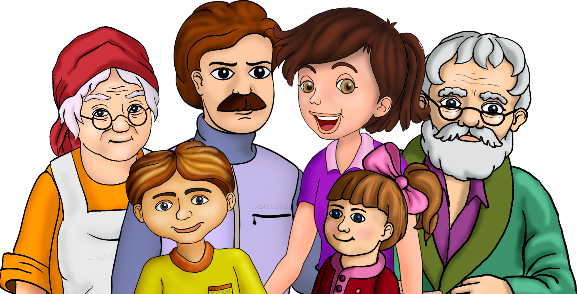 РАСХОДЫ
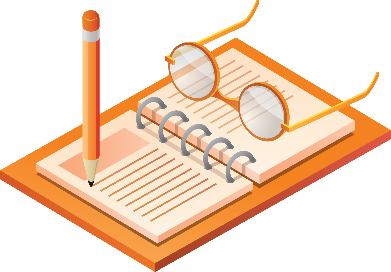 ДОХОДЫ
ПЕТРОВЫ
покупка продуктов питания
оплата коммунальных услуг
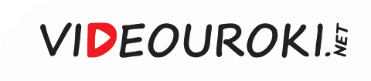 Ресурсы семьи
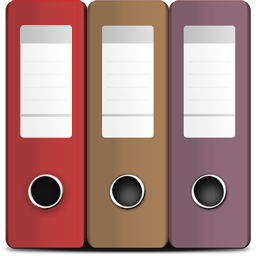 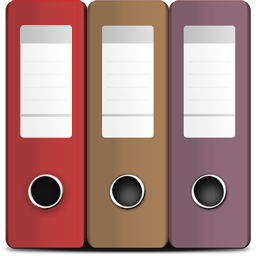 1
2
Материальные ресурсы
Трудовые ресурсы
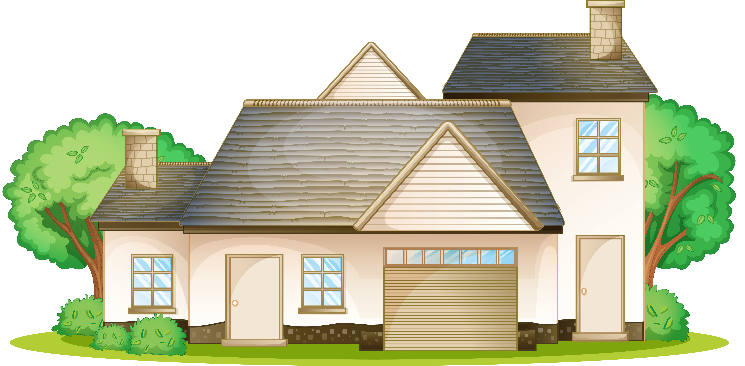 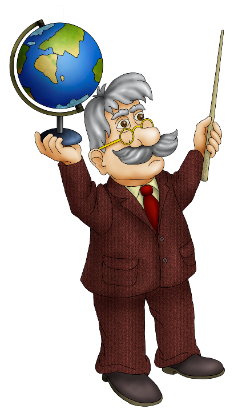 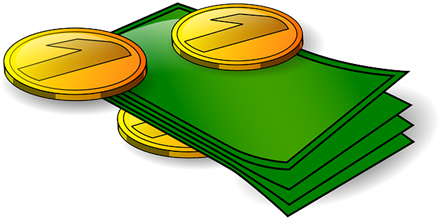 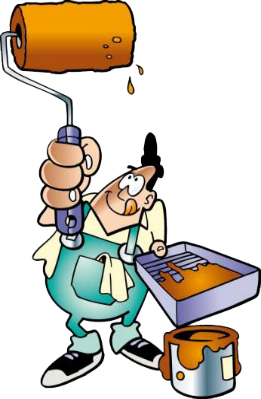 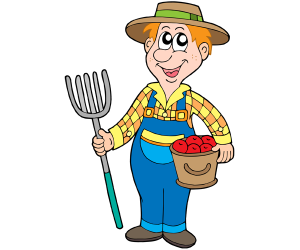 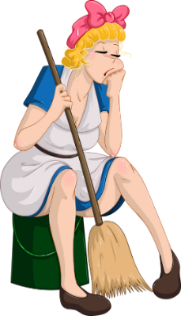 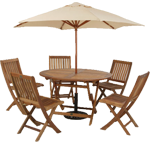 ДОХОДЫ
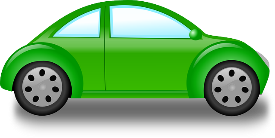 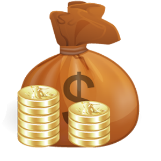 4
3
Информационные ресурсы
Финансовые ресурсы
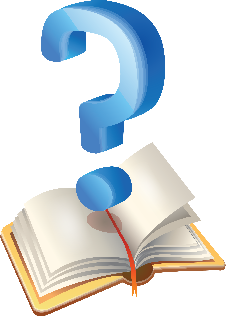 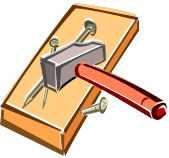 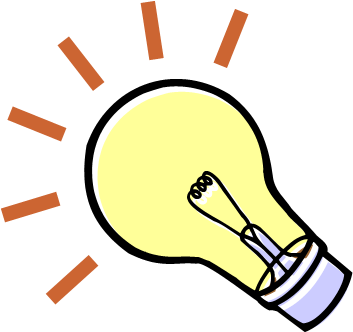 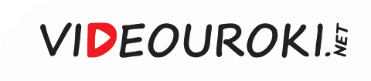 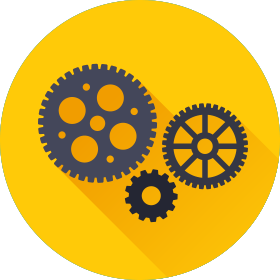 Доход семьи – это все совокупные доходы, которые получает семья, чтобы поддерживать своё благополучие.
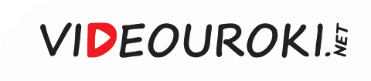 доход от сдачи внаём квартиры, дома и др.
доход от банковских вкладов
заработная плата
доход от подсобного хозяйства
доход от бизнеса
пенсия
пособие
стипендия
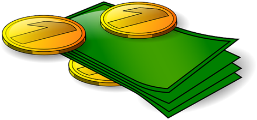 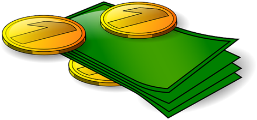 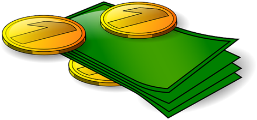 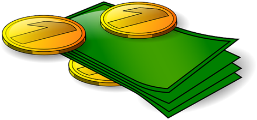 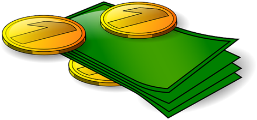 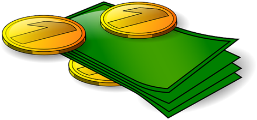 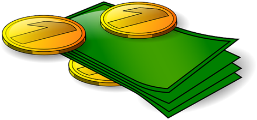 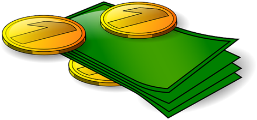 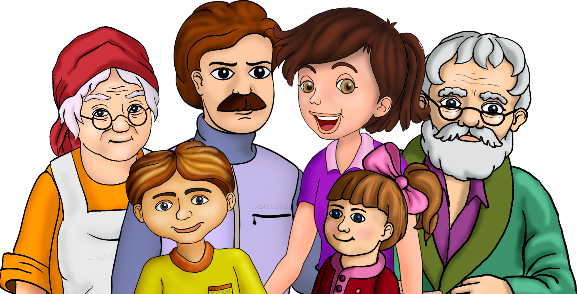 Доходы семьи
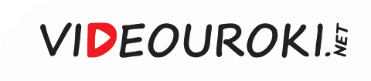 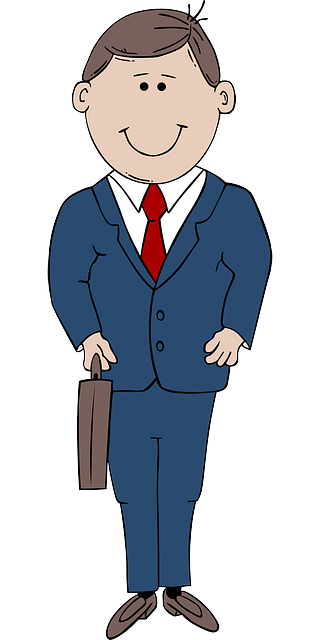 РАНТЬЕ
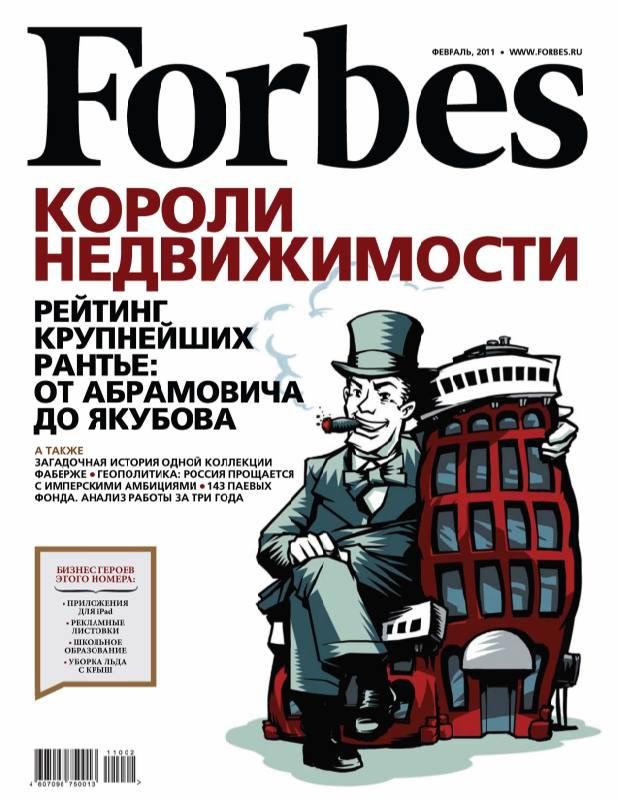 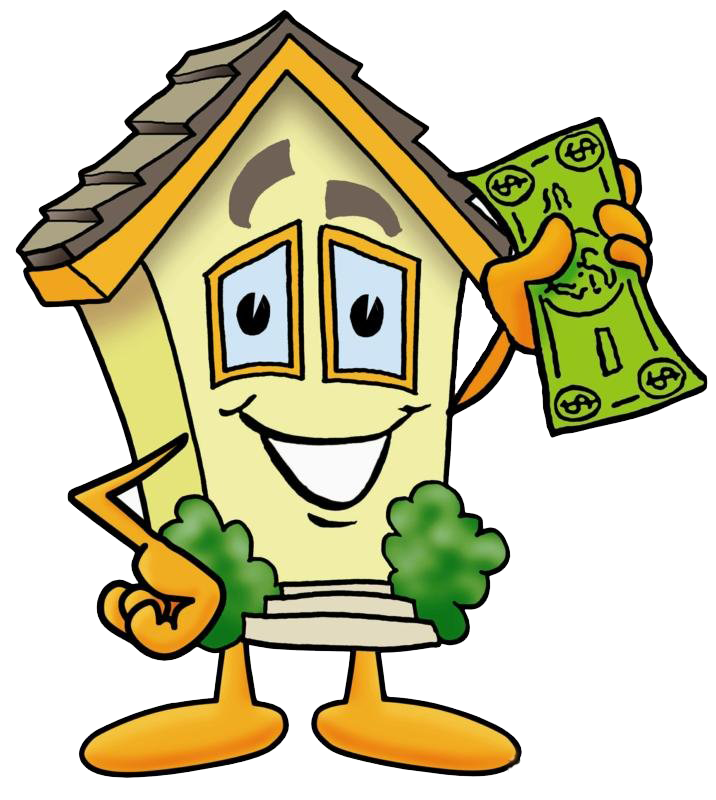 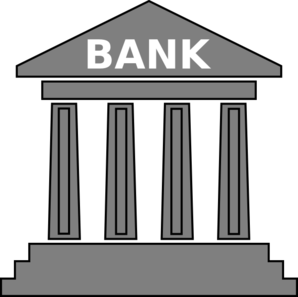 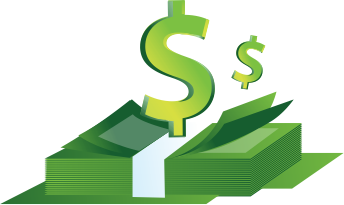 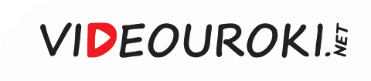 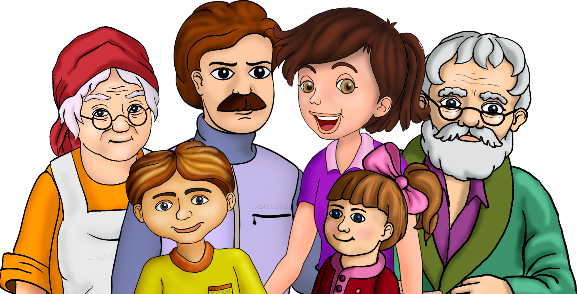 доход от бизнеса
стипендия
пособие
пенсия
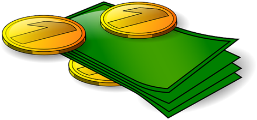 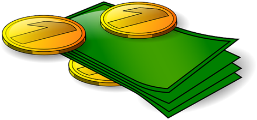 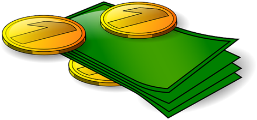 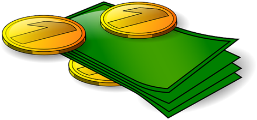 Доходы семьи
Переменный
доход
Фиксированный
доход
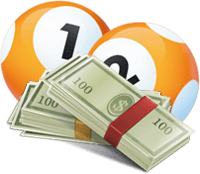 выигрыш в лотерею
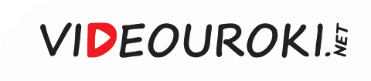 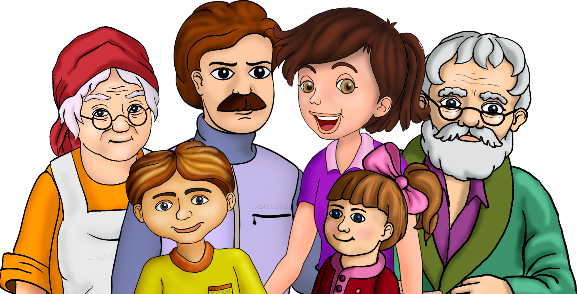 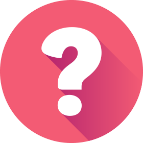 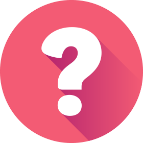 доход от банковских вкладов
доход от подсобного хозяйства
заработная плата
доход от сдачи внаём квартиры, дома и др.
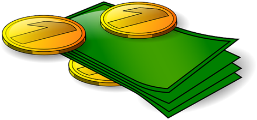 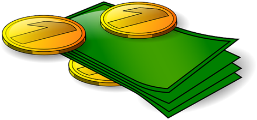 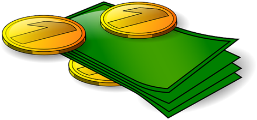 Доходы семьи
Переменный
доход
Фиксированный
доход
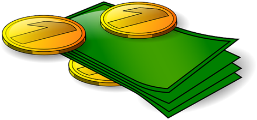 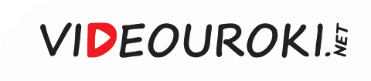 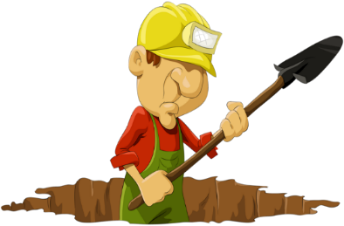 Фиксированная
зарплата
Переменная 
зарплата
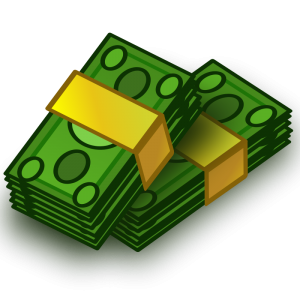 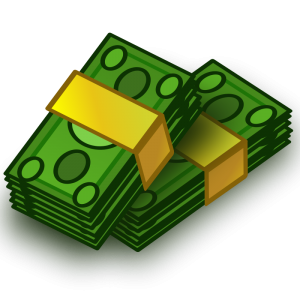 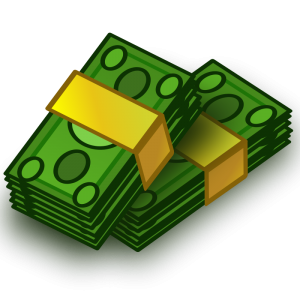 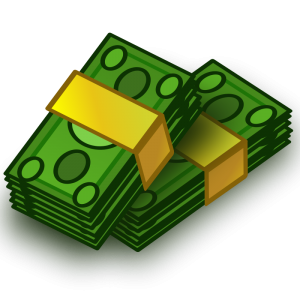 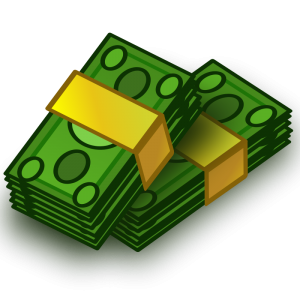 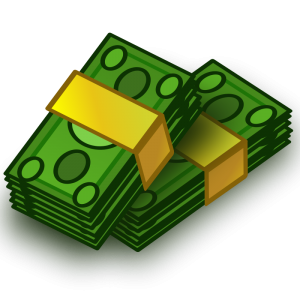 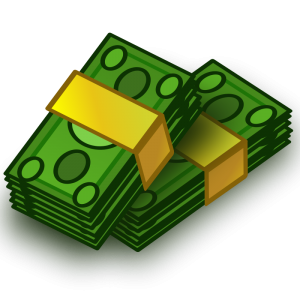 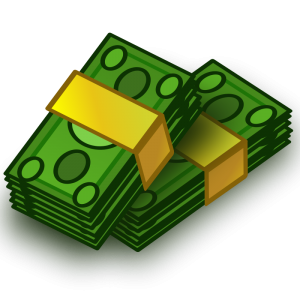 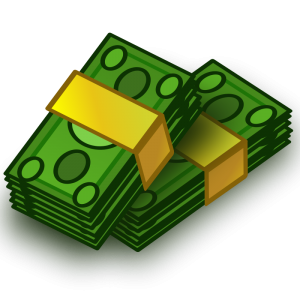 Январь
Март
Февраль
Январь
Март
Февраль
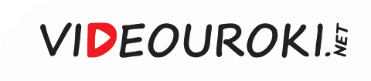 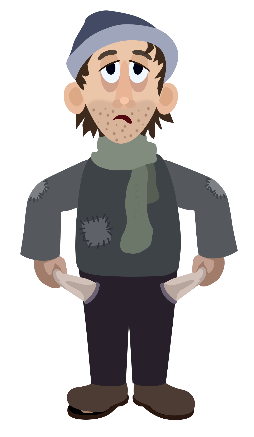 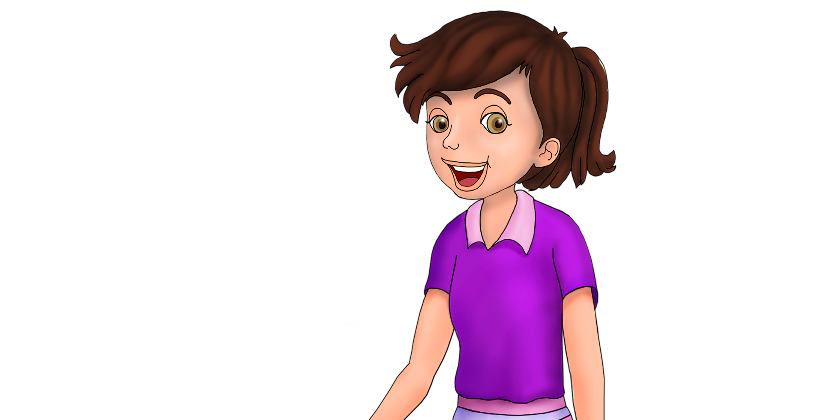 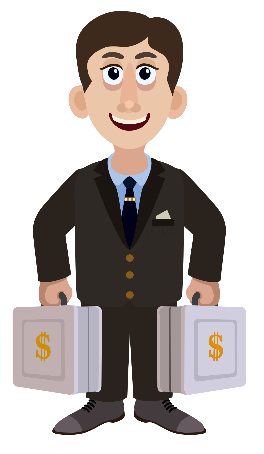 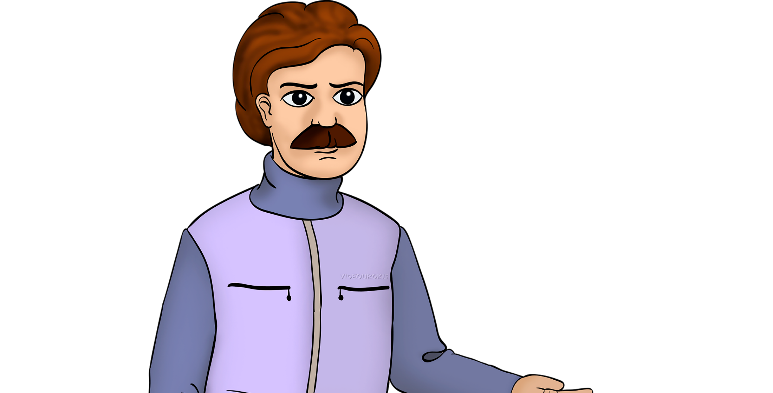 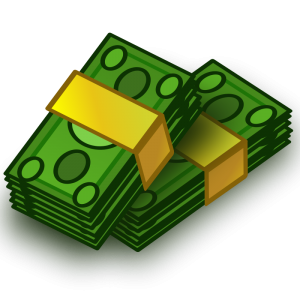 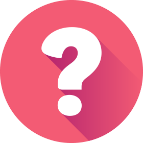 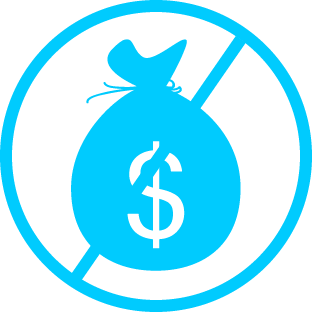 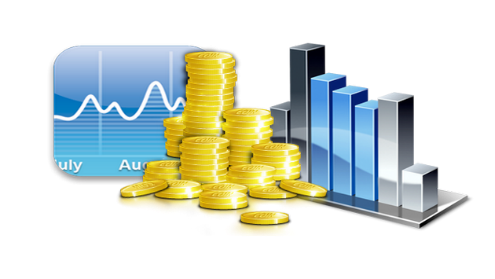 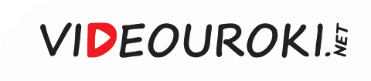 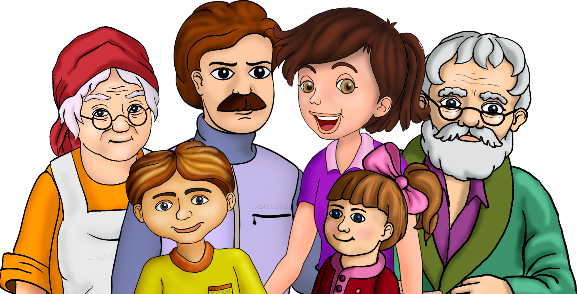 Сдаём в аренду
квартиру
По суткам
На год
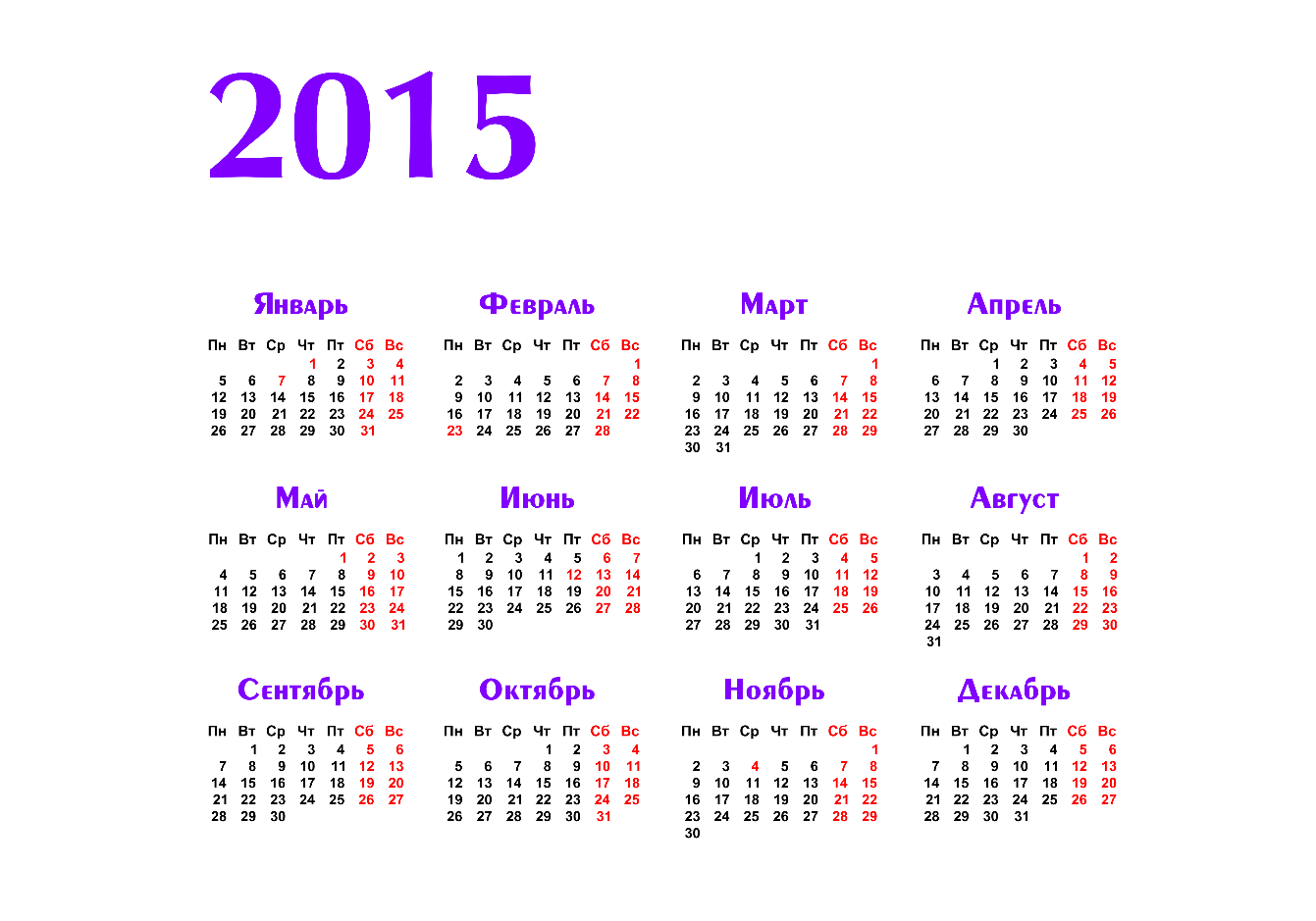 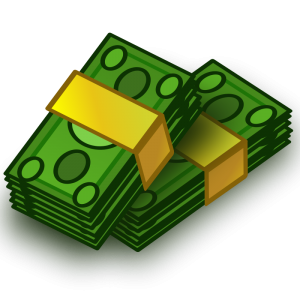 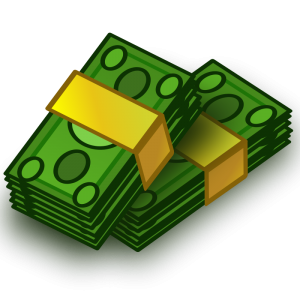 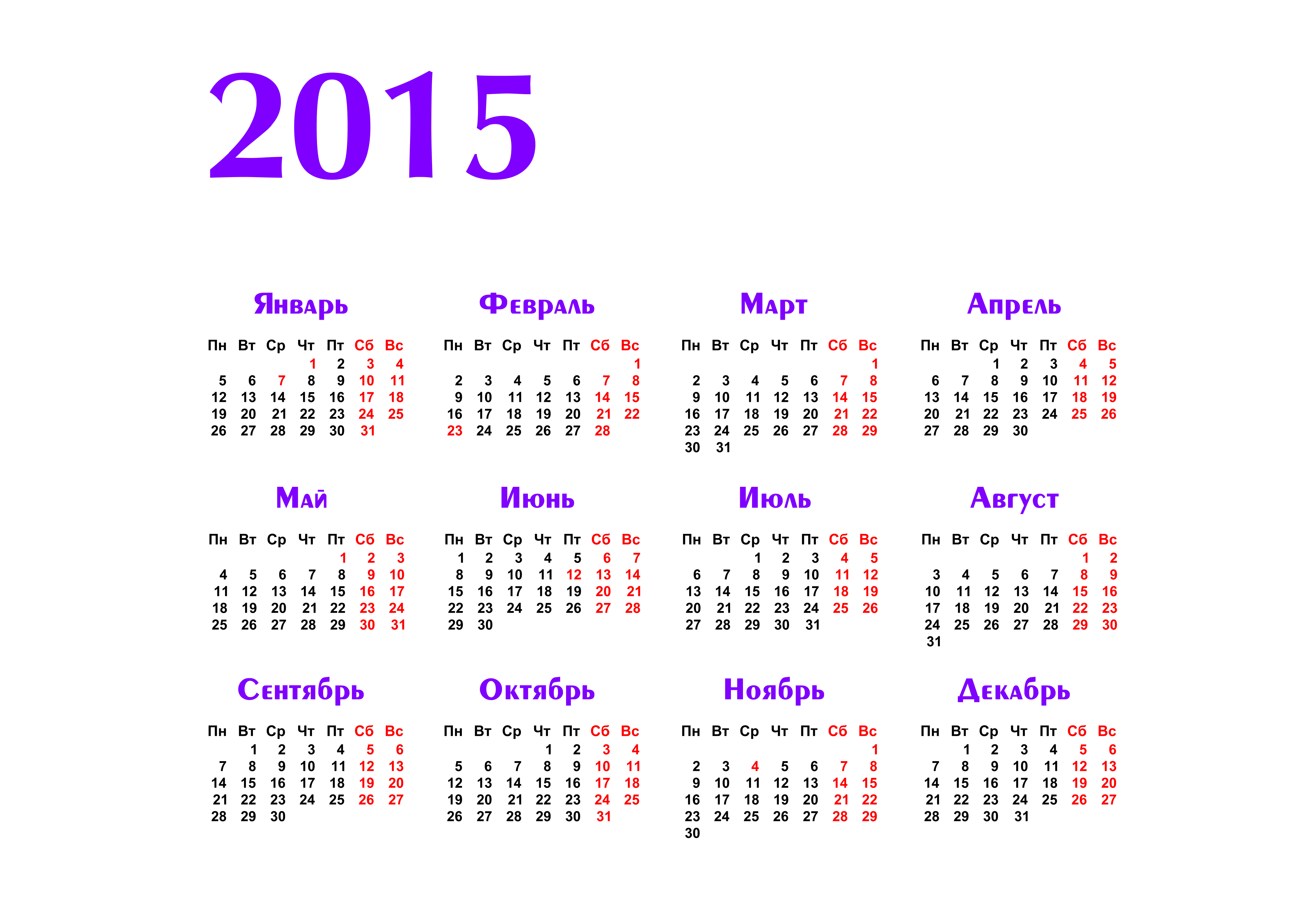 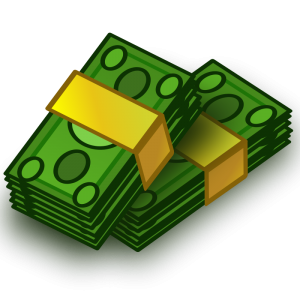 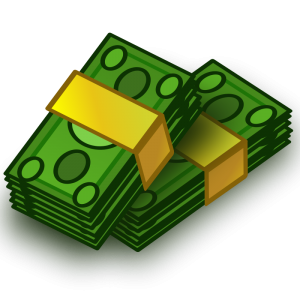 365 дней
10 дней
20 дней
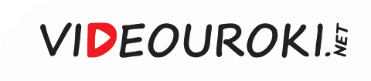 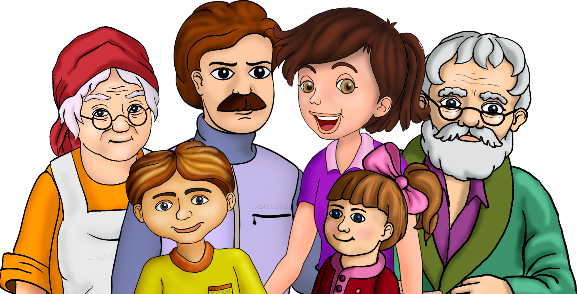 Доходы семьи
Натуральные
доходы
Денежные
доходы
Складываются из денежных поступлений в виде заработной платы, социальных выплат (пенсий, стипендий, пособий), доходов от банковских вкладов, от бизнеса и от собственности, а также из средств, полученных от продажи продукции личного подсобного и домашнего хозяйства.
Это продукция, полученная в счёт оплаты труда и произведённая домашними хозяйствами для собственного потребления.
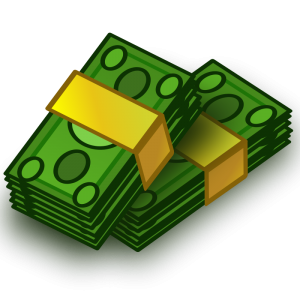 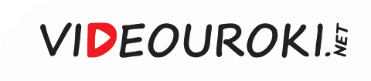 Нужно затянуть потуже пояс и искать вторую работу.
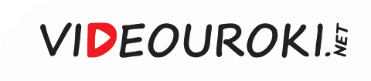 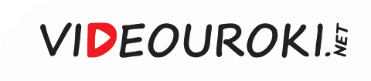 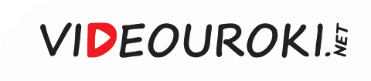 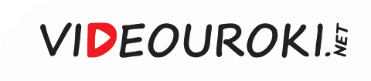 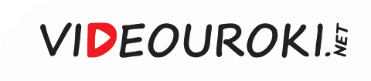 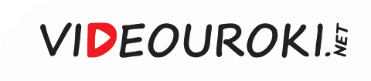 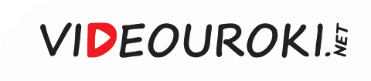 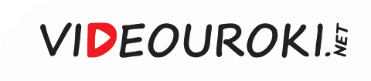 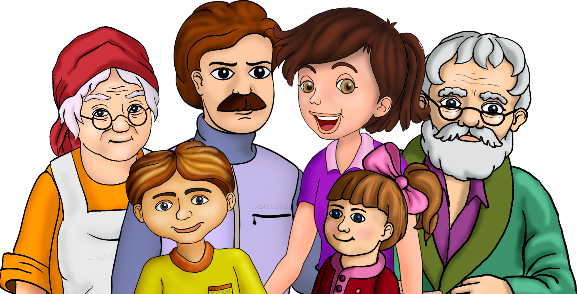 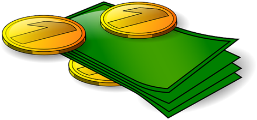 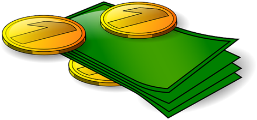 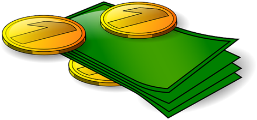 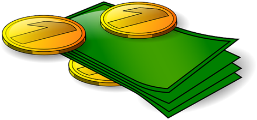 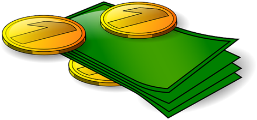 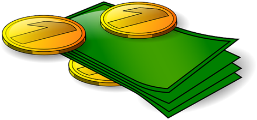 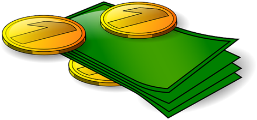 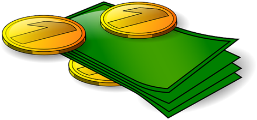 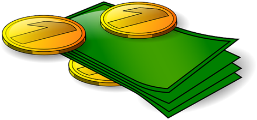 питание
одежда
жильё
бытовая техника
отдых
коммунальные услуги
лекарства или транспорт
досуг
предметы роскоши
Обязательные
расходы
Расходы семьи
Произвольные
расходы
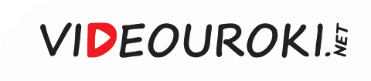 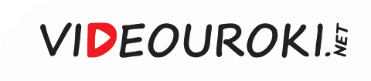 Закон Энгеля
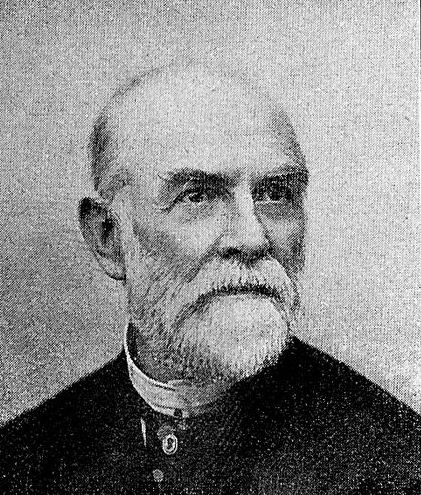 С ростом доходов семьи удельный вес расходов на питание снижается, доля расходов на одежду, жилище, коммунальные услуги меняется мало, а доля расходов на культурные и иные материальные и нематериальные нужды заметно возрастает.
Э. Энгель (1821–1896 гг.)
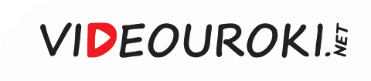 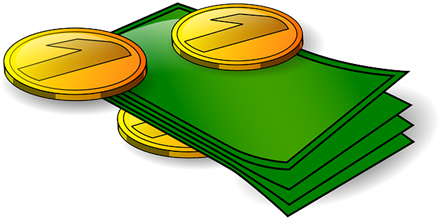 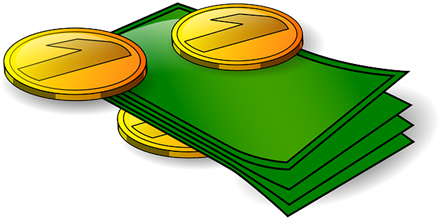 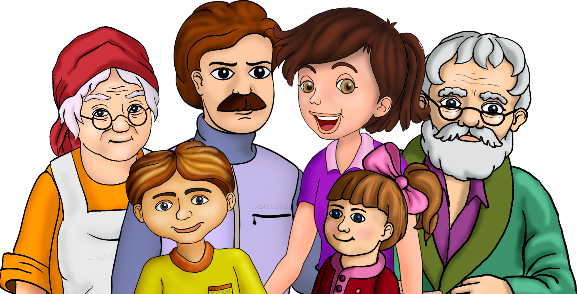 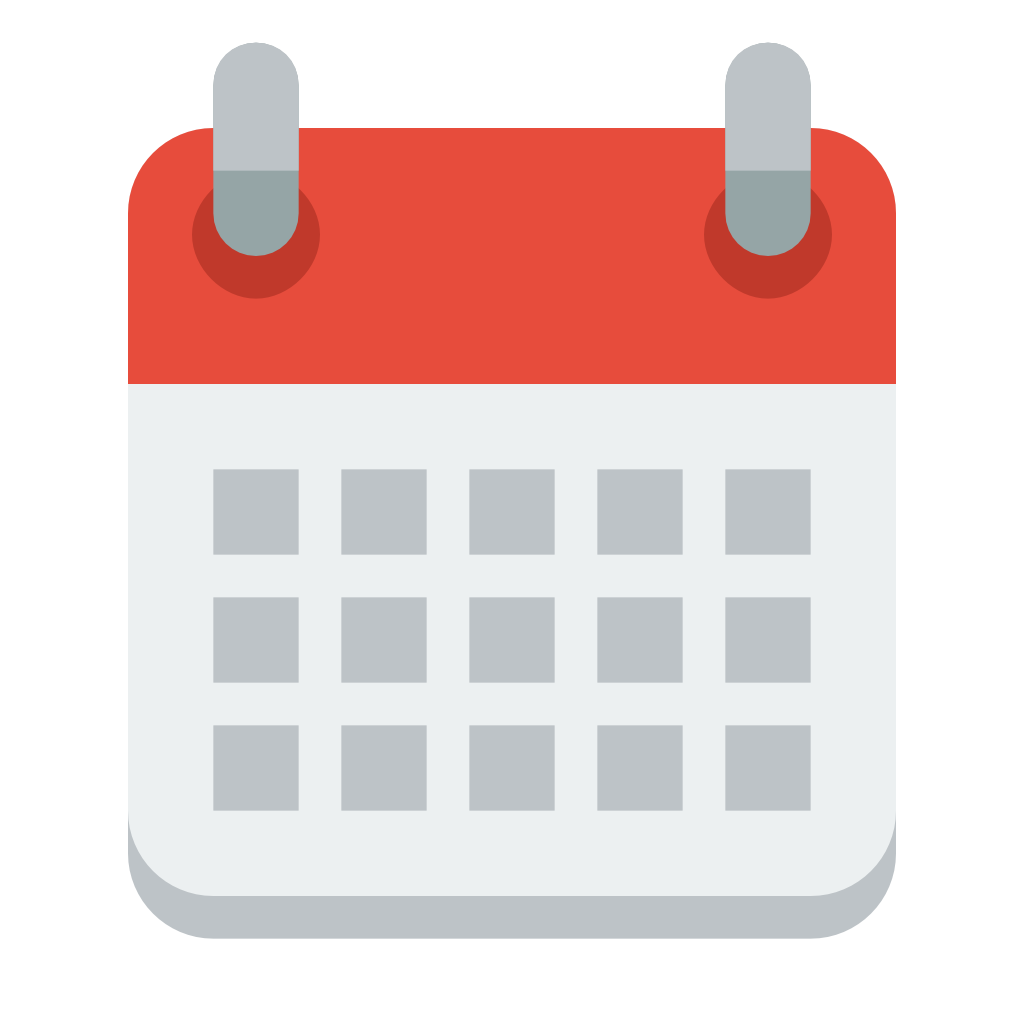 май
РАСХОДЫ
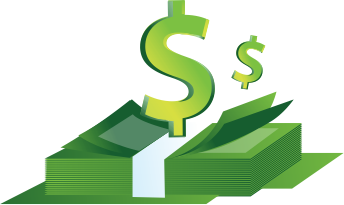 ДОХОДЫ
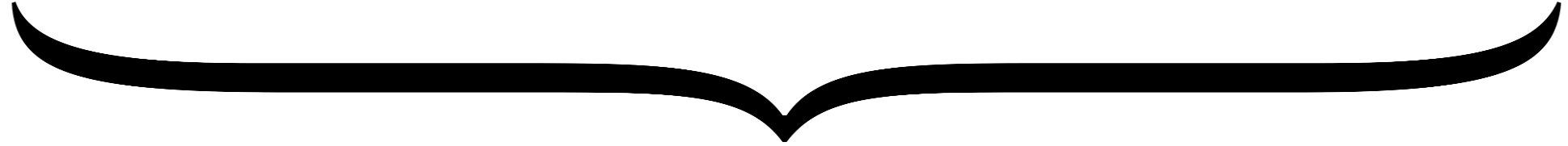 Семейный
бюджет
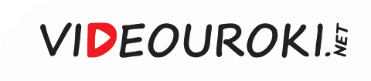 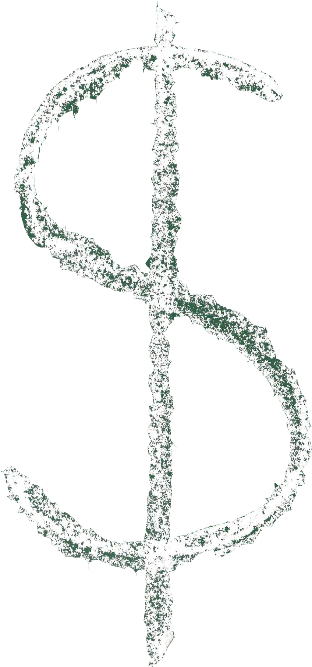 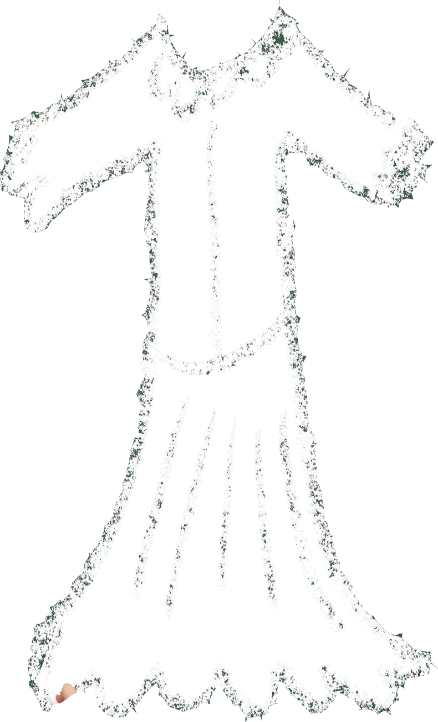 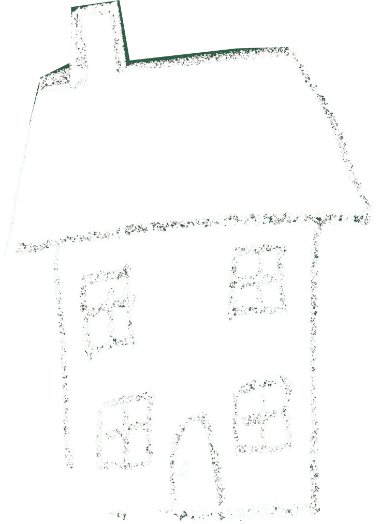 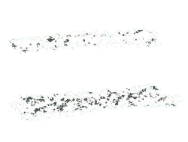 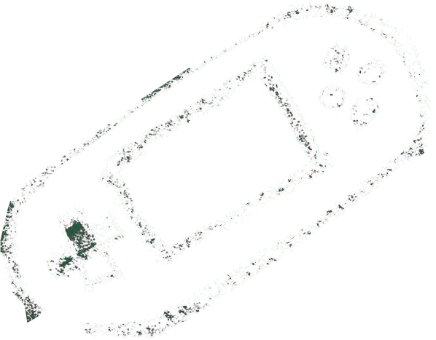 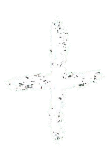 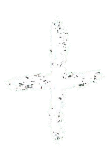 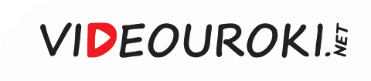 1
Что такое доход семьи?
доход от сдачи внаём квартиры, дома и др.
доход от банковских вкладов
заработная плата
доход от бизнеса
доход от подсобного хозяйства
пособие
пенсия
стипендия
Доход семьи – это все совокупные доходы, которые получает семья, чтобы поддерживать своё благополучие.
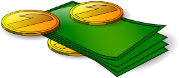 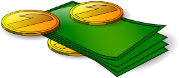 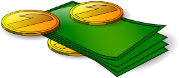 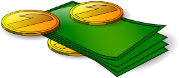 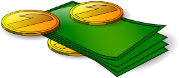 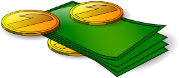 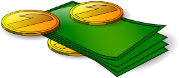 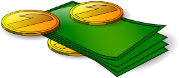 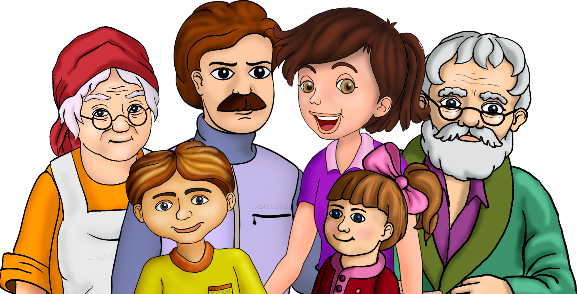 Доходы семьи
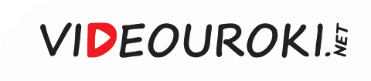 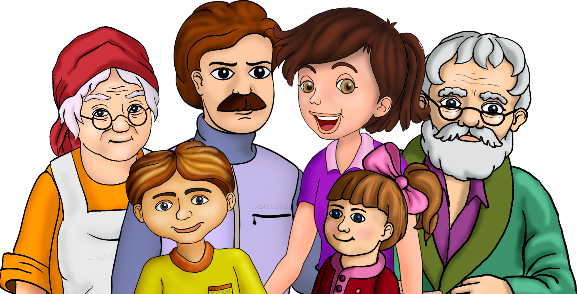 доход от бизнеса
стипендия
пособие
пенсия
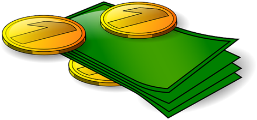 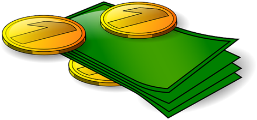 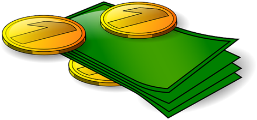 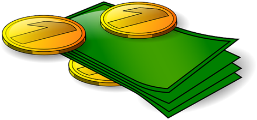 Доходы семьи
Переменный
доход
Фиксированный
доход
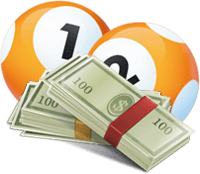 выигрыш в лотерею
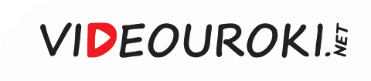 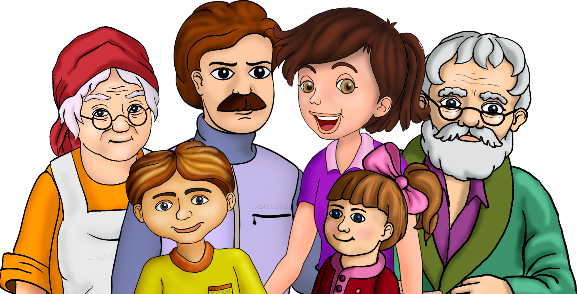 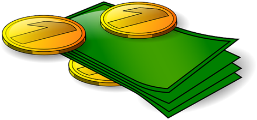 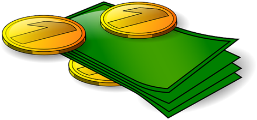 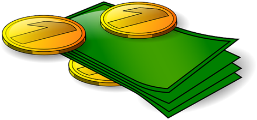 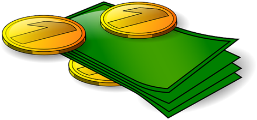 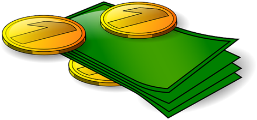 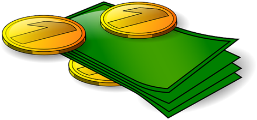 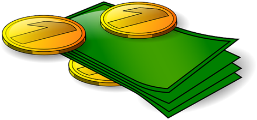 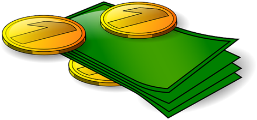 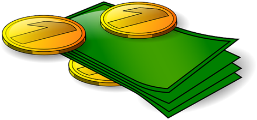 питание
одежда
жильё
бытовая техника
отдых
коммунальные услуги
лекарства или транспорт
досуг
предметы роскоши
Обязательные
расходы
Расходы семьи
Произвольные
расходы
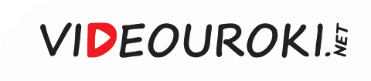 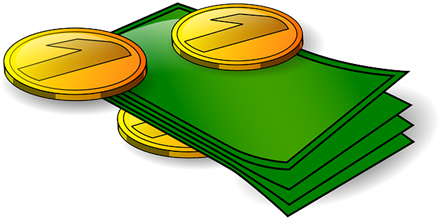 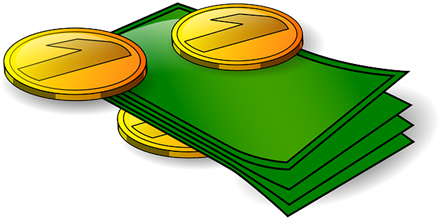 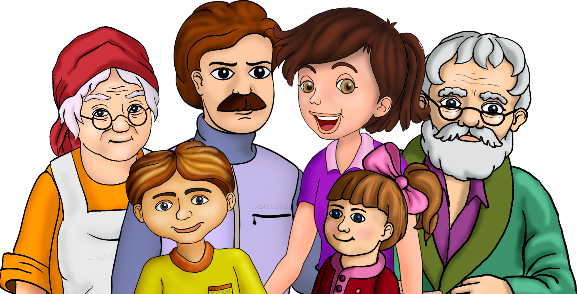 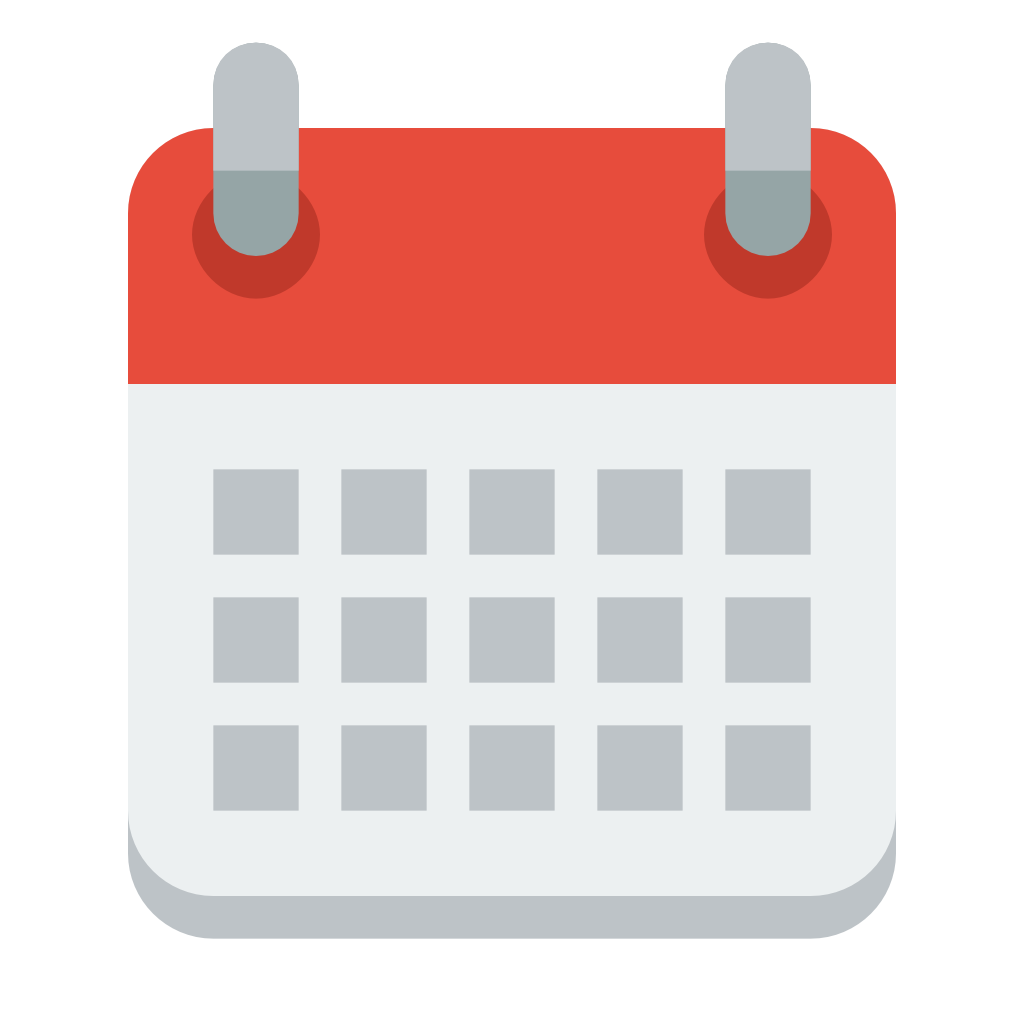 май
РАСХОДЫ
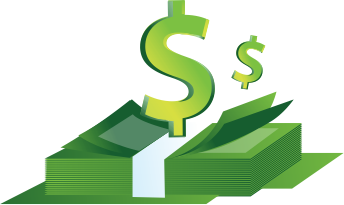 ДОХОДЫ
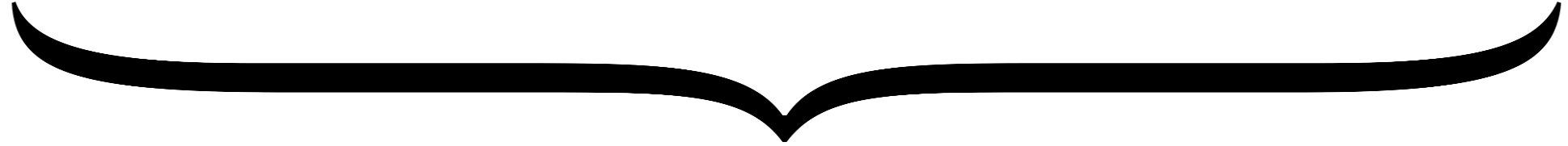 Семейный
бюджет
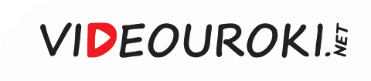